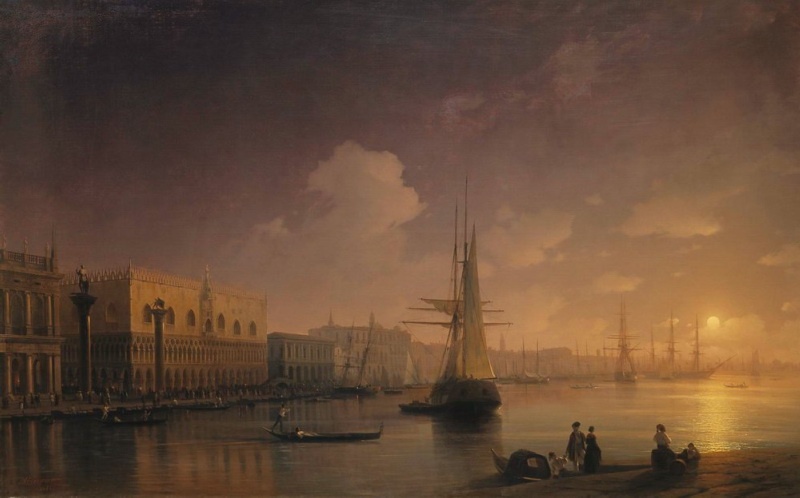 Ivan Konstantinovich
Aivazovsky
Venetian Night
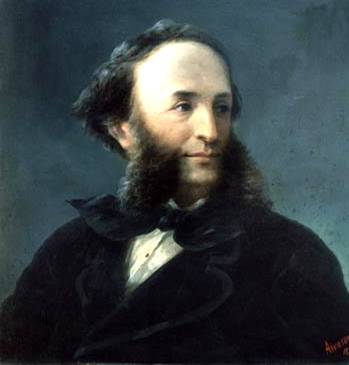 Biography Aivazovsky
Biography Aivazovsky
Ivan aivazovsky was born july 17, 1817 in feodosia in the family of armenian businessman, later went bankrupt.
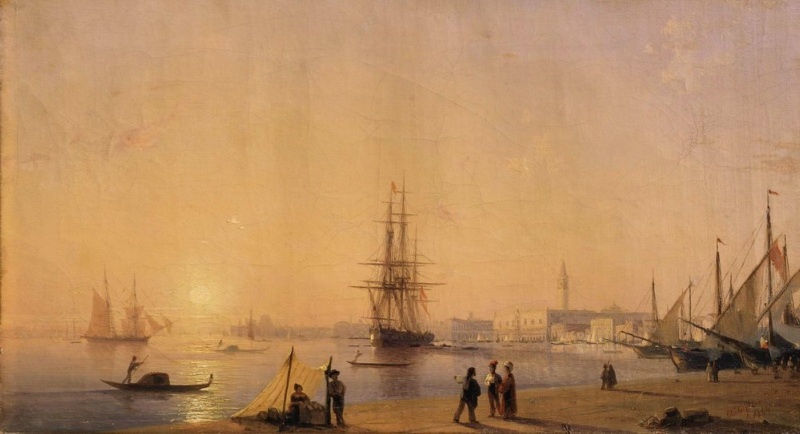 First, he studied in high school in Simferopol, and then in 1833 he entered the St. Petersburg Academy of Arts, where from 1833 to 1839, he studied
Venice 1844
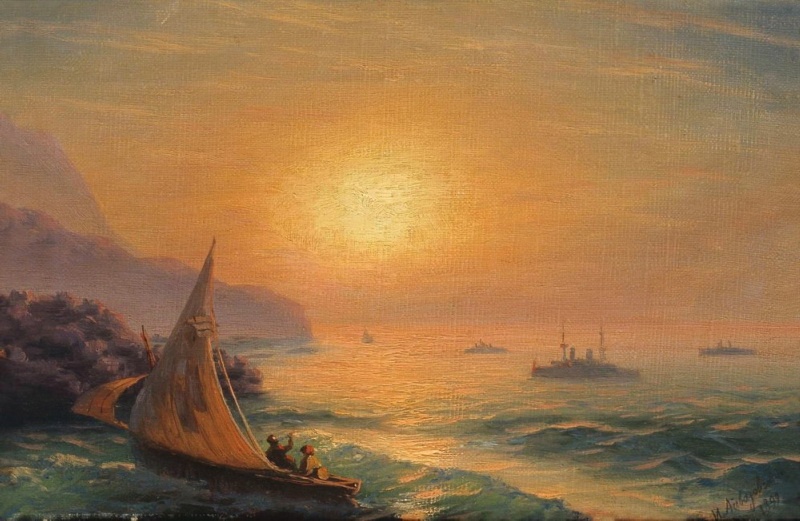 Sea Aivazovsky appears as though the basis of nature, in his portrayal of the artist manages to show the beauty of the life of the mighty elements.
Sunset at Sea 1899
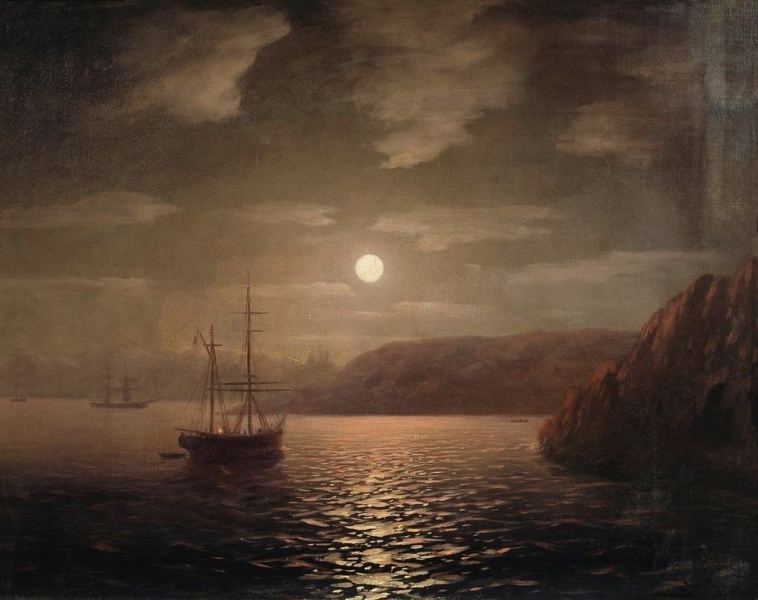 Ivan Aivazovsky died April 19, 1900.
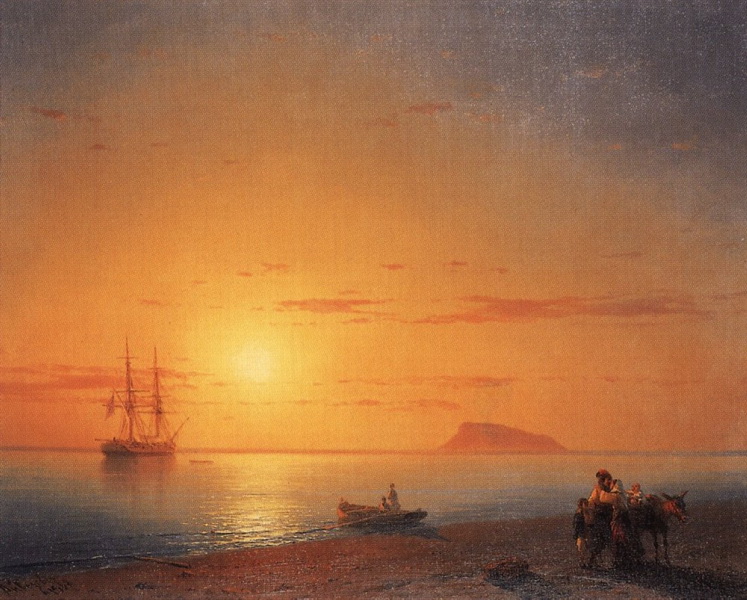 Seashore. farewell 1868